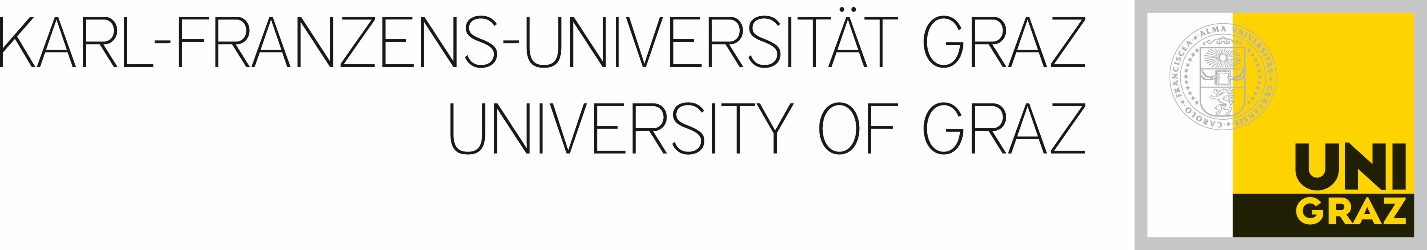 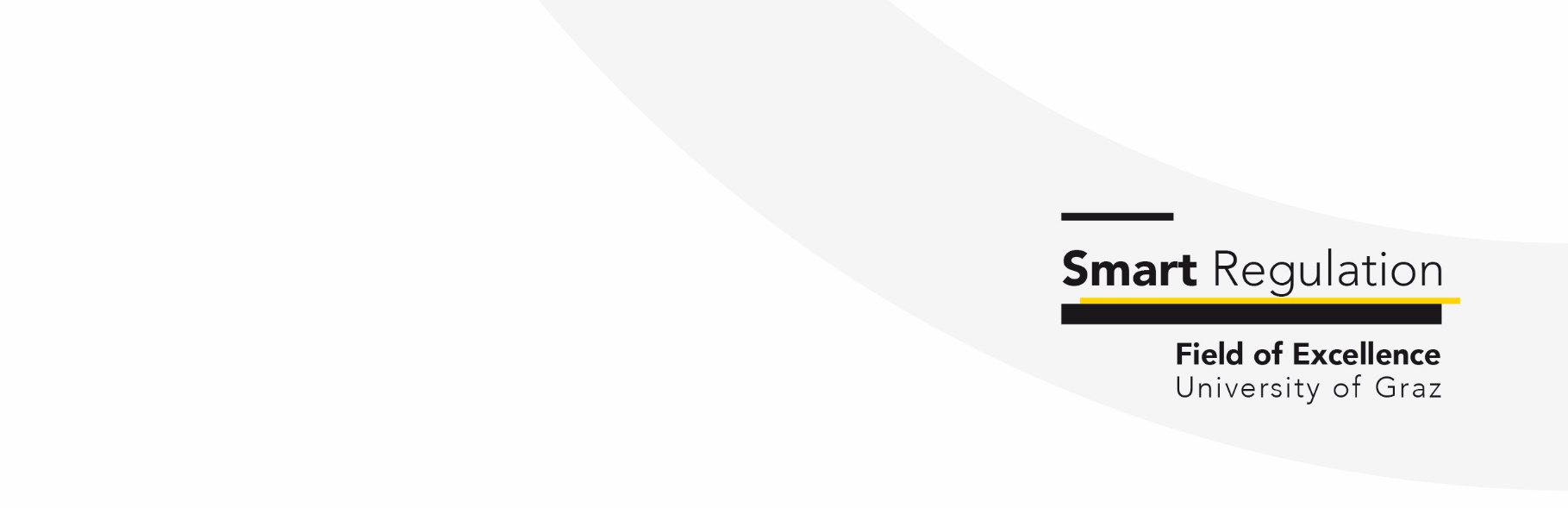 REPETITORIUM  FINANZRECHT”Take home exam“
Graz, 14. April 2020

Univ.-Prof. Dr. Tina Ehrke-Rabel
Allgemeine Hinweise
Was sollen Sie durch die Analyse eines VwGH-Erkenntnisses unter Beweis stellen?

Dass Sie in der Lage sind, eine höchstgerichtliche Entscheidung aus dem Bereich des Steuerrechts zu verstehen 
INDEM Sie den Inhalt strukturiert und in eigenen Worten wiedergeben

Dass Sie in der Lage sind, die höchstgerichtliche Entscheidung inhaltlich in den Kontext des Faches Finanzrecht zu stellen

Dass Sie in der Lage sind, zu erkennen, ob der VwGH der RevisionswerberIn Recht gegeben hat oder nicht bzw inwieweit er ihr Recht gegeben hat

Dass Sie erkennen können, wie der Fall zum VwGH gelangt ist

Dass Sie sich eigenständig Gedanken zu einer weiterführenden Frage machen können
Allgemeine Hinweise
Wie beurteilen wir?

Für die Analyse eines VwGH-Erkenntnisses gibt es einen „Kern“, der für die Richtigkeit Ihrer Überlegungen essentiell ist!
Sachverhalt richtig erfasst 
Rechtsfrage richtig erfasst
Entscheidung des VwGH formal richtig eingeordnet
Entscheidung des VwGH materiell-rechtlich richtig und vollständig erläutert
Weiterführende Frage verstanden

Im Übrigen werden die Ausführungen individuell völlig unterschiedlich ausfallen, sowohl inhaltlich als auch in ihrer Länge
Darauf nehmen wir individuell Rücksicht!
Allgemeine Hinweise
Wie beurteilen wir?

Darauf nehmen wir individuell Rücksicht! – Was leitet uns dabei?
Sachverhalt, soweit für die Rechtsfrage essentiell in eigenen Worten wiedergegeben?
Sachverhalt ist nicht gleich Verfahrenshergang
Sachverhalt ist nicht gleich Vorbringen der Parteien
Sachverhalt ist nicht gleich Entscheidungserwägungen
Rechtsfrage sehr gut/gut/befriedigend/genügend/ungenügend formuliert?
Die Entscheidung verstanden?
Wörtliches Abschreiben ist ein Indiz für Nicht-Verstehen
Logischer Aufbau der Gedanken? Klare Gedankenführung?
Konsequenzen aus der Entscheidung formuliert?
Weiterführende Gedanken
Selbständig gedacht?
Sehr nah am Erkenntnis oder weiterer Blick?
Allgemeine Hinweise
Wir bewerten

Die Erfassung des “Kerns“
Wurde der Sachverhalt richtig erfasst?
Wurde die Entscheidung in ihrem Ergebnis formal richtig wiedergegeben?
Haben Sie erkannt, was die Rechtsfrage war?
Haben Sie die Begründung für die Antwort auf die Rechtsfrage richtig wiedergegeben?
Haben Sie bei der Beantwortung der weiterführenden Frage schlüssig argumentiert?
Ergibt sich aus Ihren Antworten auf Teil 1 der Prüfung (Fälle) und der Analyse des VwGH-Erkenntnisses ein kohärenter Gesamteindruck?
VwGH 12.6.2019, Ro 2018/13/0007
Fassen Sie den Sachverhalt in eigenen Worten zusammen, soweit für die Entscheidung erheblich

Um welche Rechtsfrage geht es?

Wie hat der VwGH formal entschieden? Abgewiesen? Zurückgewiesen? Aufgehoben? In der Sache selbst entschieden?

Wie hat der VwGH seine Entscheidung begründet?

Warum beruft sich der VwGH in seiner Begründung auf Unionsrecht?

Was ist der wesentliche Unterschied zwischen echten und unechten Steuerbefreiungen?

Warum gibt es sie?
VwGH 11.12.2019, Ro 2019/13/0035
Fassen Sie den Sachverhalt in eigenen Worten zusammen, soweit für die Entscheidung erheblich

Um welche Rechtsfrage geht es?

Wie hat der VwGH formal entschieden? Abgewiesen? Zurückgewiesen? Aufgehoben? In der Sache selbst entschieden?

Wie hat der VwGH seine Entscheidung begründet?

Was hat es mit dem vom VwGH erwähnten Leistungsfähigkeitsprinzip im Steuerrecht allgemein auf sich?

Gelten die Ausführungen des VwGH auch für im Betriebsvermögen gehaltene Grundstücke?
Univ.-Prof. Dr. Tina Ehrke-Rabel
Institut für Finanzrecht
Universität Graz


tina.ehrke@uni-graz.at
Tel:	+43 316 380-3430